Военная угроза национальной безопасности россии
В начале XXI в. Россия находится на новом этапе своего исторического развития. В стране проходят множество реформ, переоценка национальных ценностей, согласование интересов личности, общества и государства. Меняются и подходы к обеспечению национальной безопасности, что позволяет по-новому оценивать место и роль России в мире.
Оборона государства – это система политических, экономических, военных, социальных и правовых мер по подготовке к вооружённой защите и вооружённая защита Российской Федерации, целостности и неприкосновенности её территорий.
Давнные меры осуществляются в соответствии с Конституцией РФ, федеральными конституционными законами, Федеральным законом «Об обороне», и другими законами РФ и нориативно-правовыми актами.
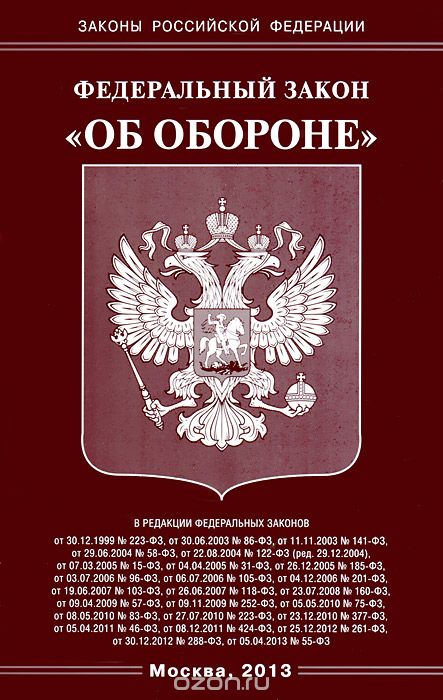 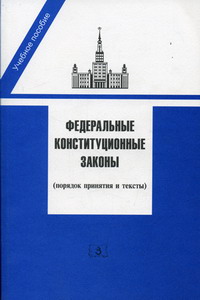 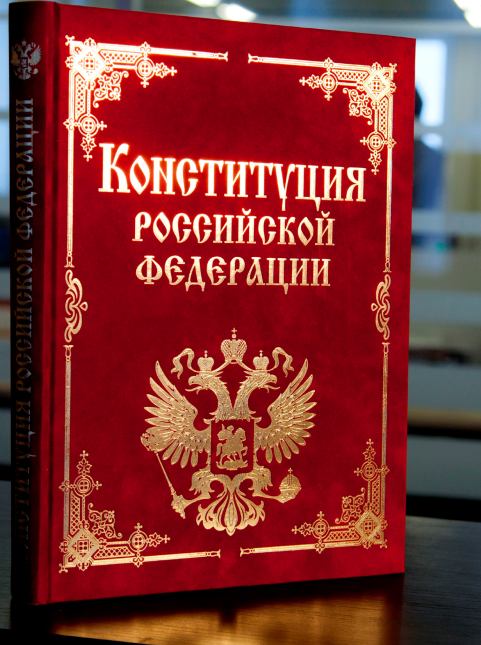 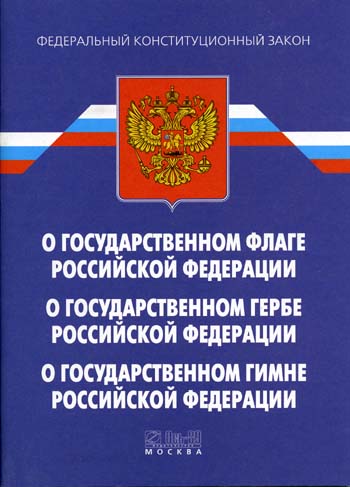 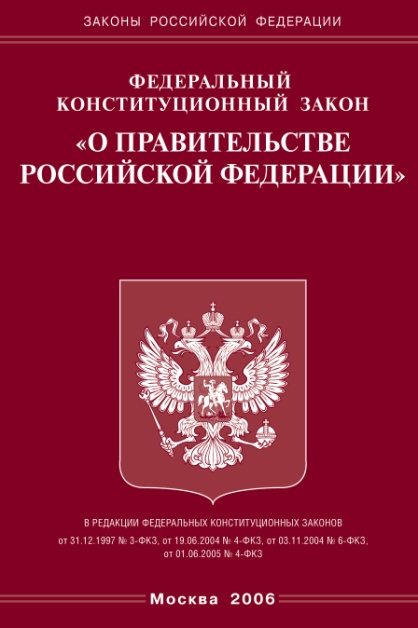 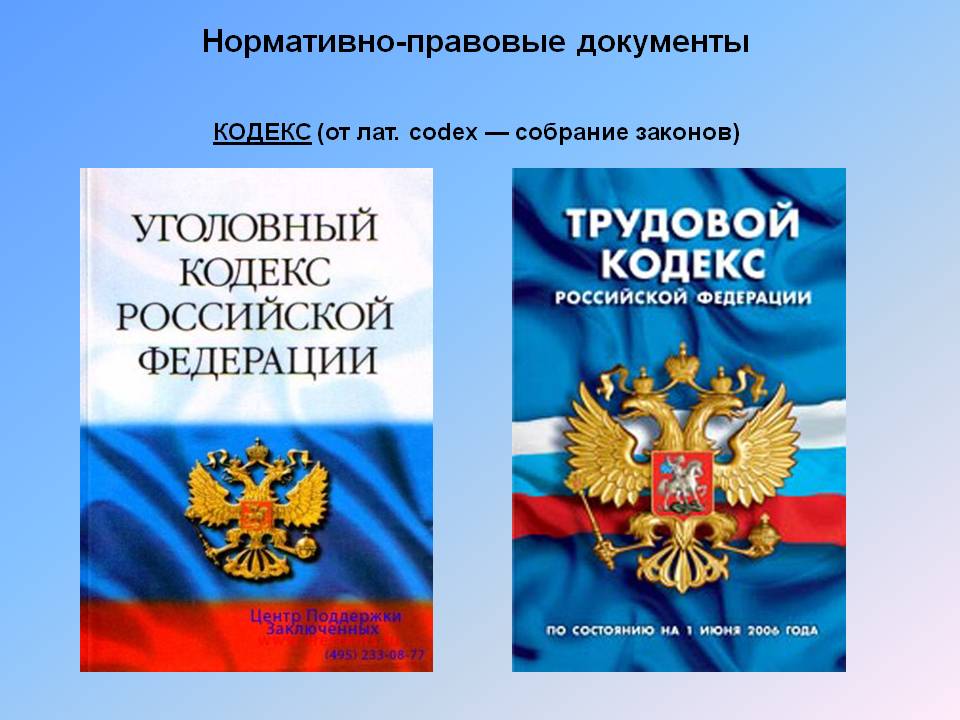 В целях обороны в стране устанавливается воинская обязанность граждан и создаются Вооружённые Силы Российской Федерации.
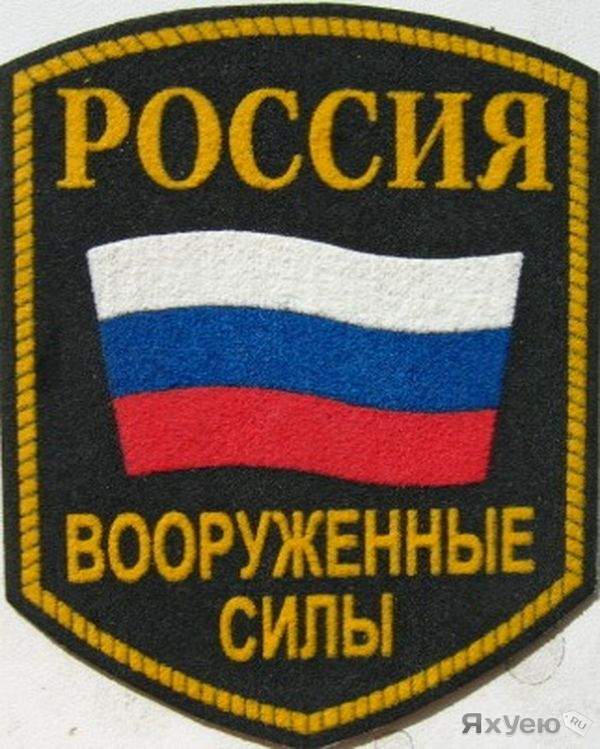 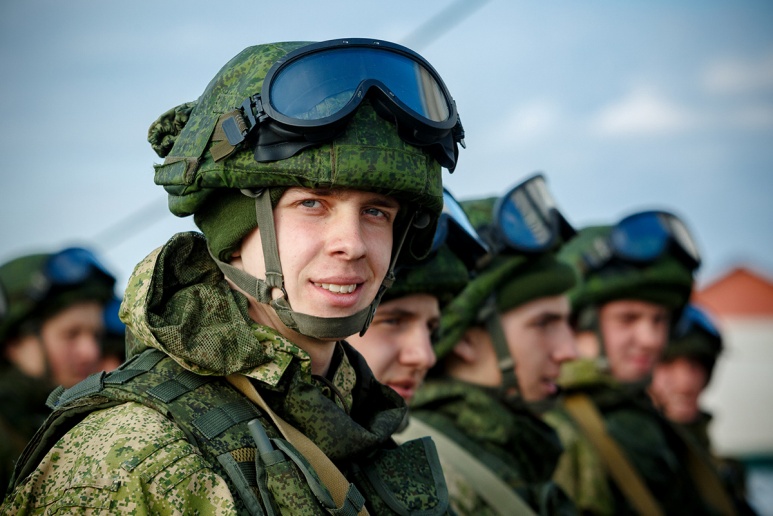 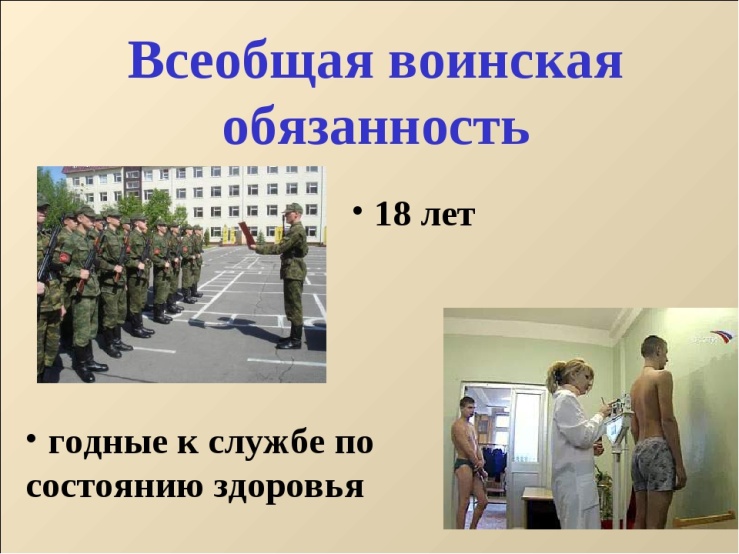 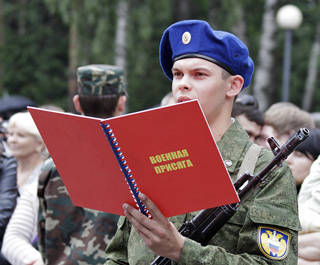 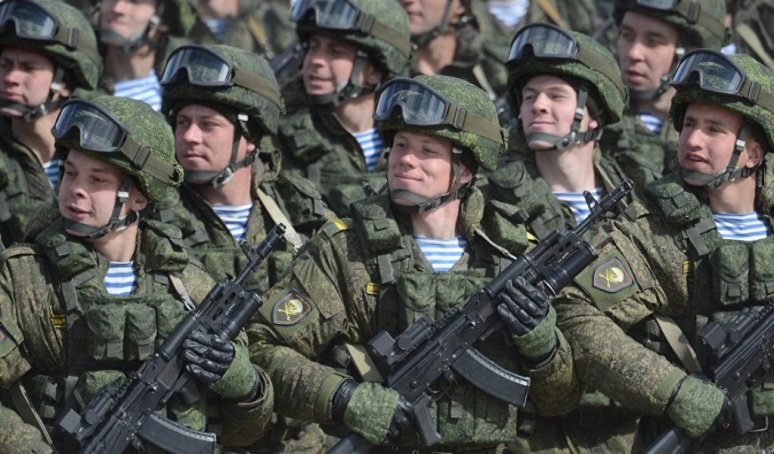 Конституция РФ. Статья 59.
«Защита Отечества является долгом и обязанностью гражданина Российской Федерации»
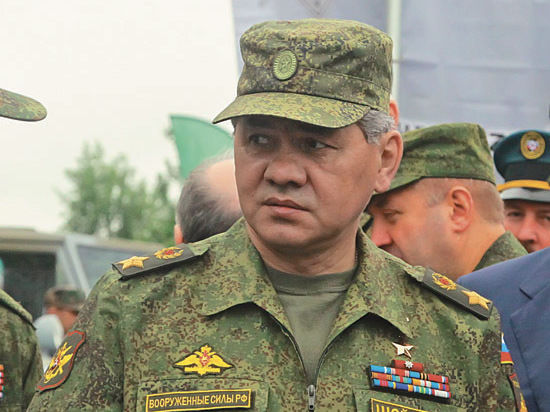 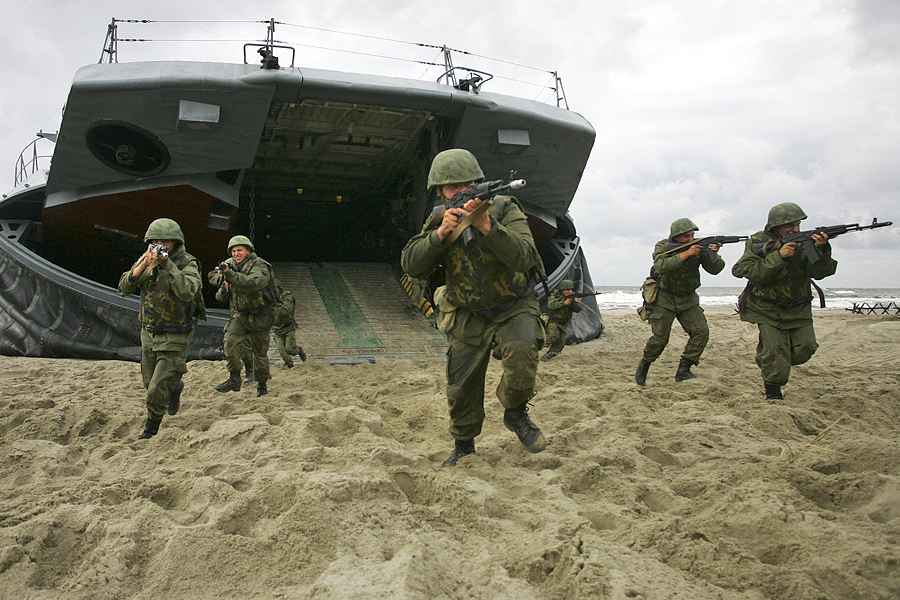 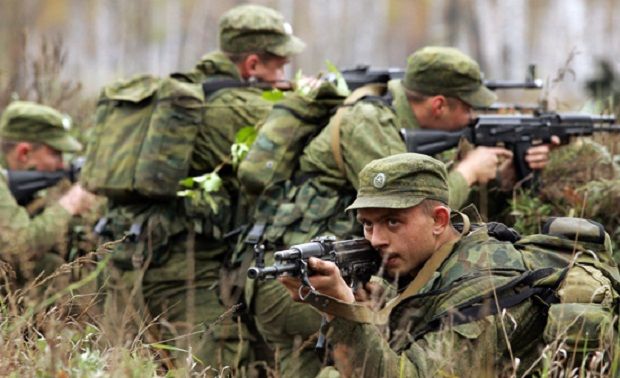 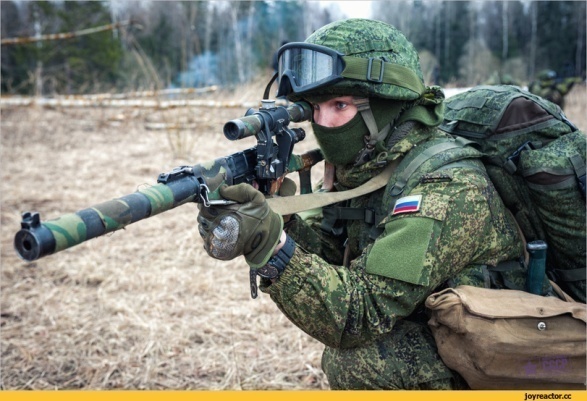 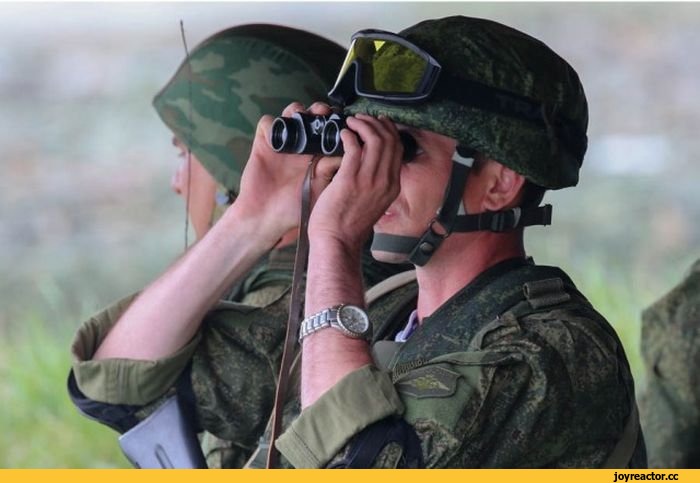 В Военной доктрине Российской Федерации говорится, что несмотря на снижение вероятности развязывания против нашего государства крупномасштабной войны,  военная опасность сохраняется, а может даже и усиливаться.
К этой военной опасности относятся:
НАТО – Организация Североатлантического договора.
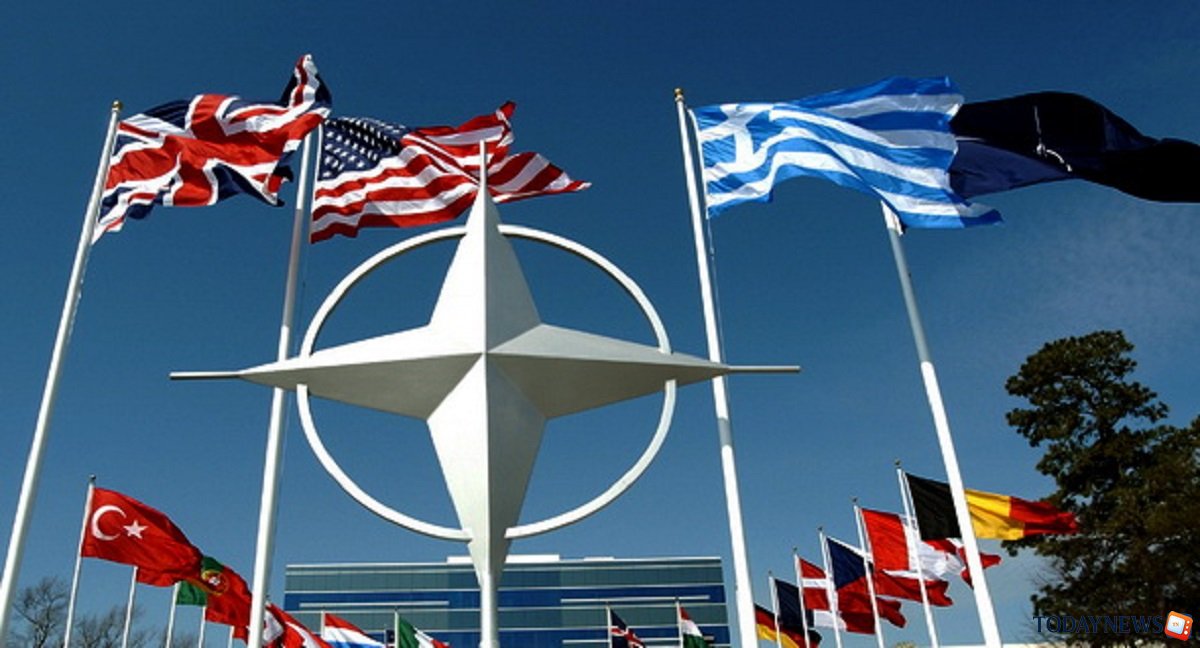 НАТО стремится наделить себя глобальными функциями, реализуемыми в нарушение норм международного права.
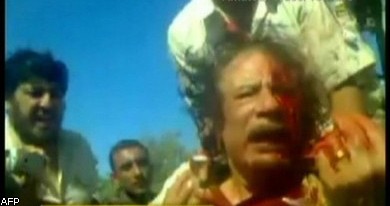 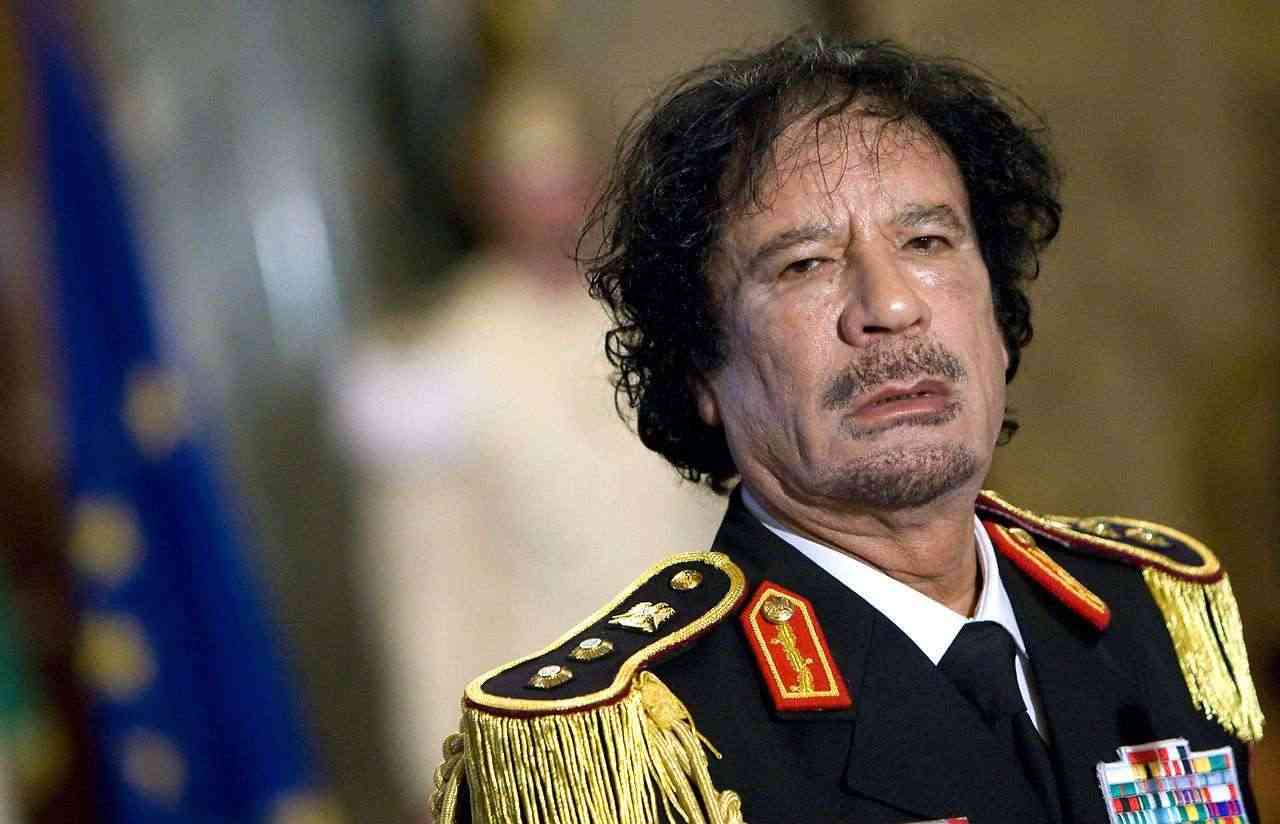 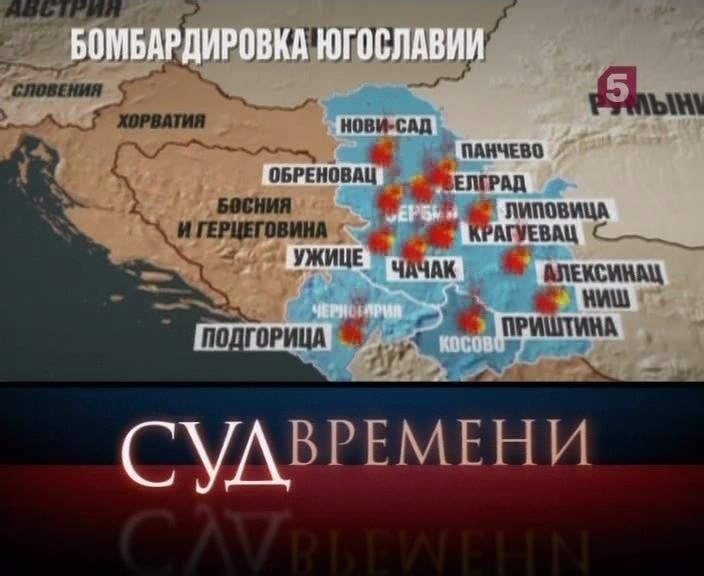 Ливия. Президент Каддафи
Ирак. Президент Саддам Хусейн.
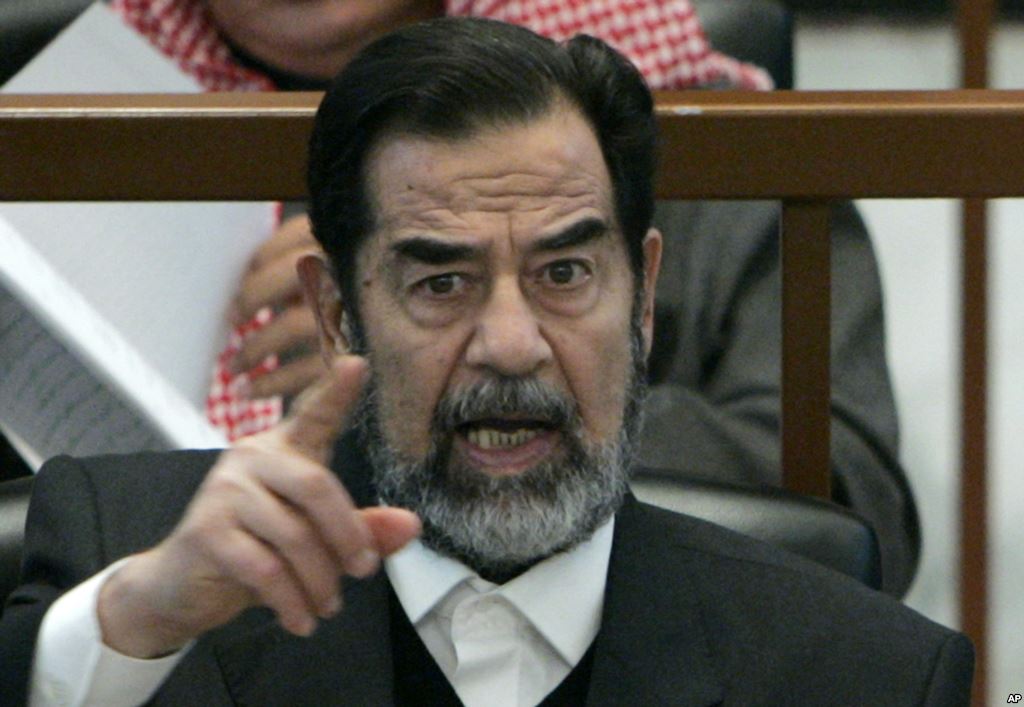 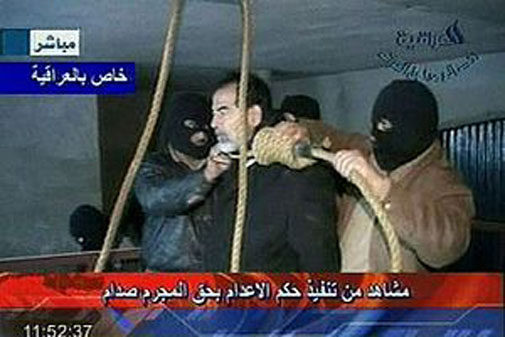 Сирия. Президент Башар Асад
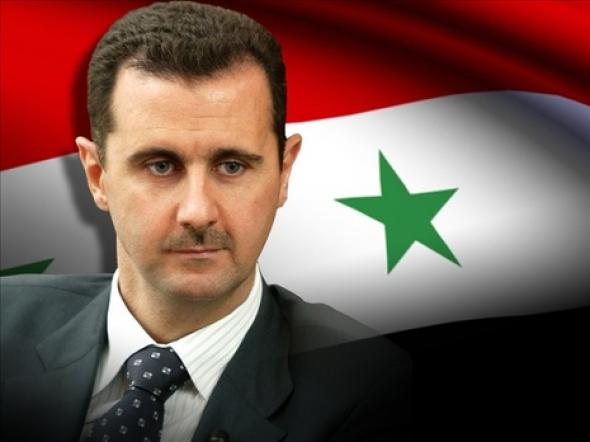 В этих регионах образовался хаос, горе и страдания народов.
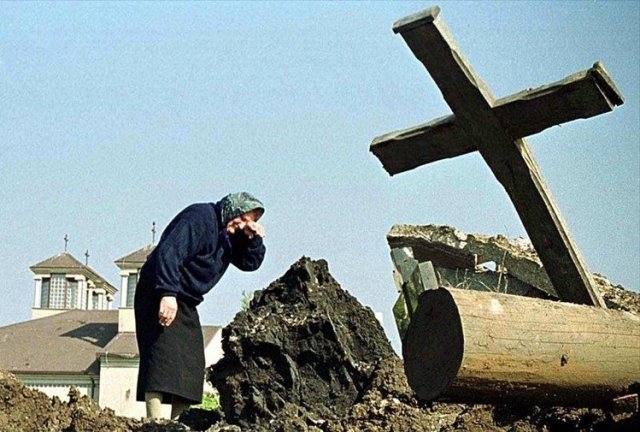 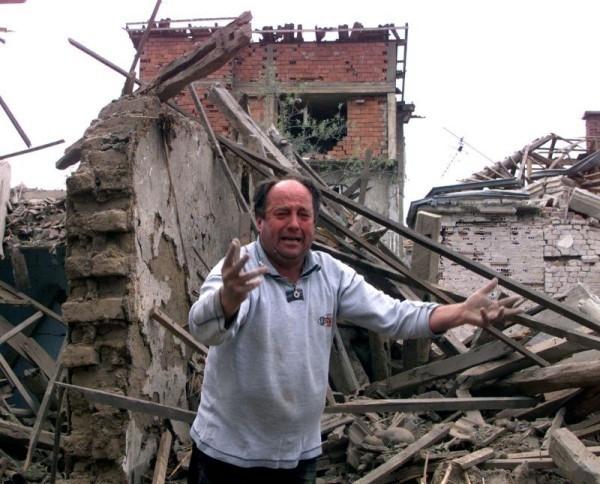 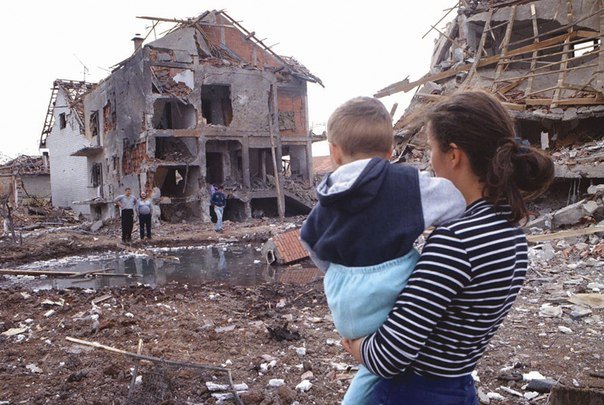 Югославия
Югославия. 24 марта 1999
Ливия 2011гражданская война
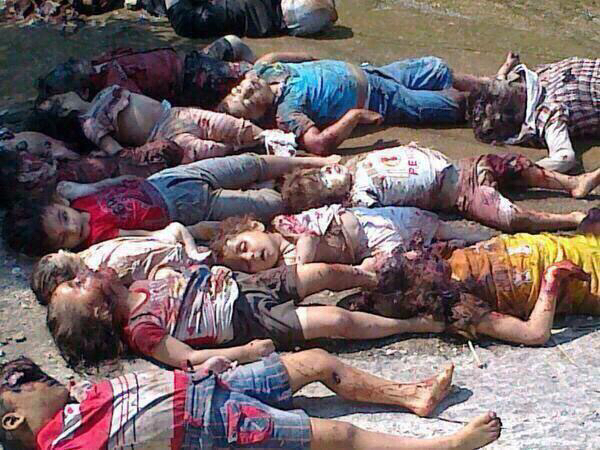 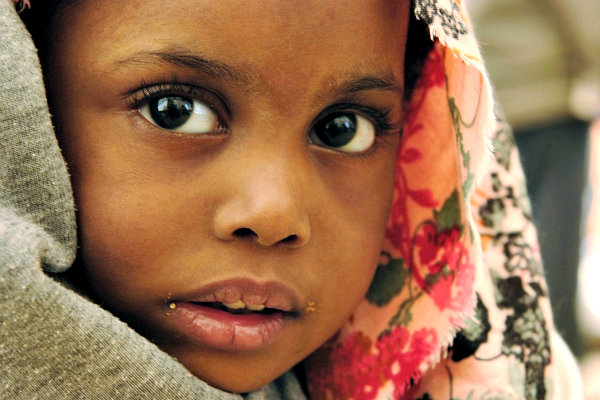 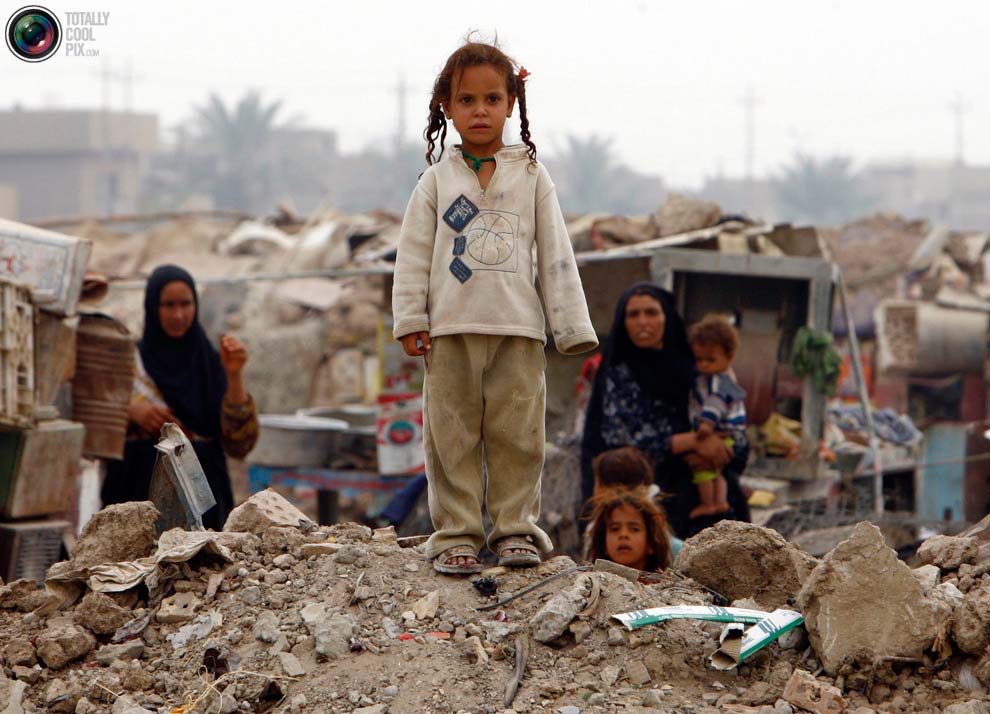 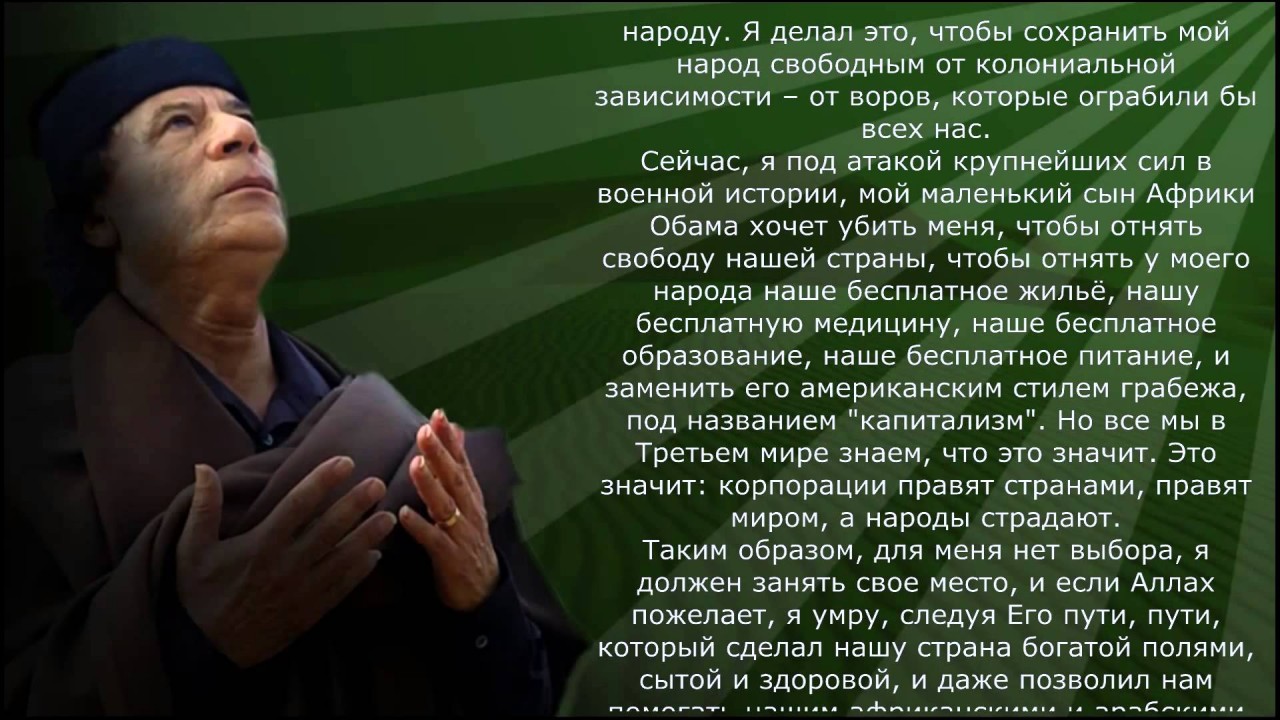 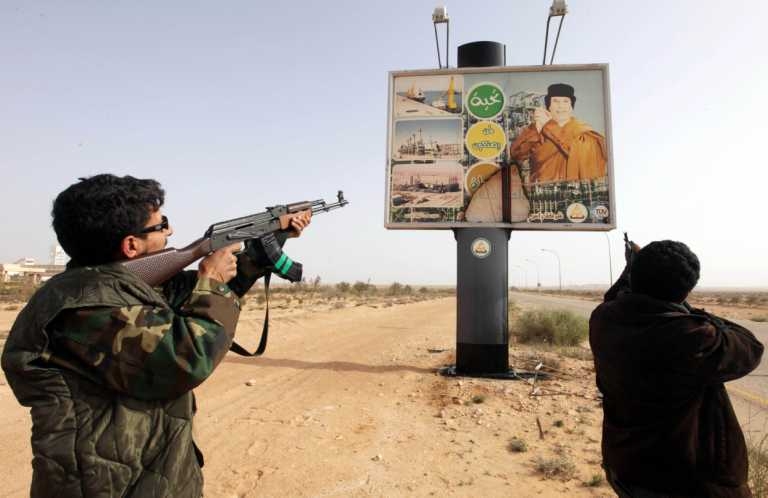 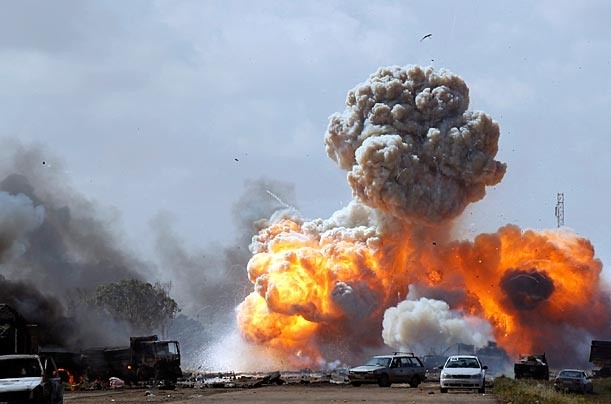 Ирак.
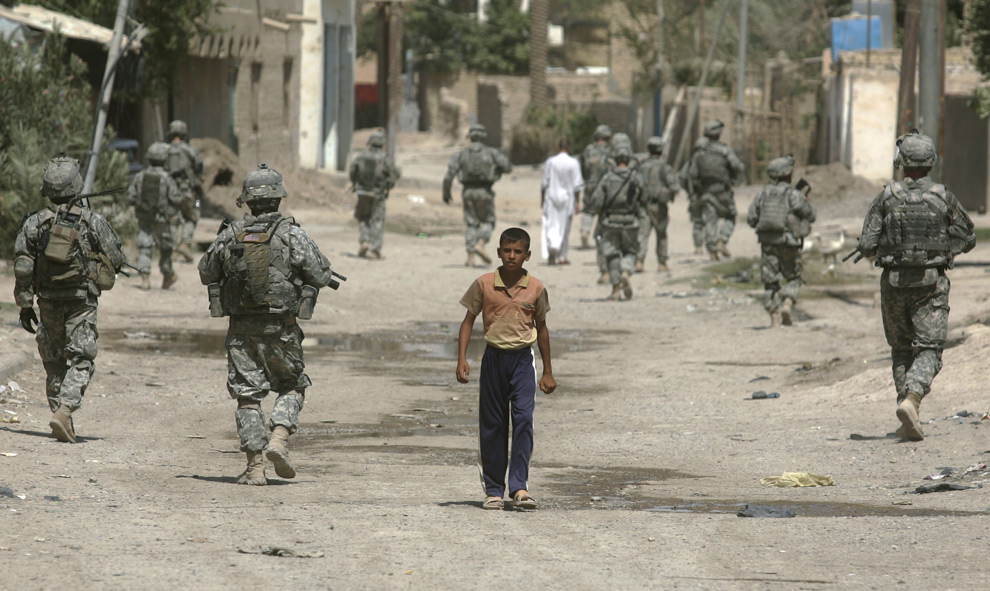 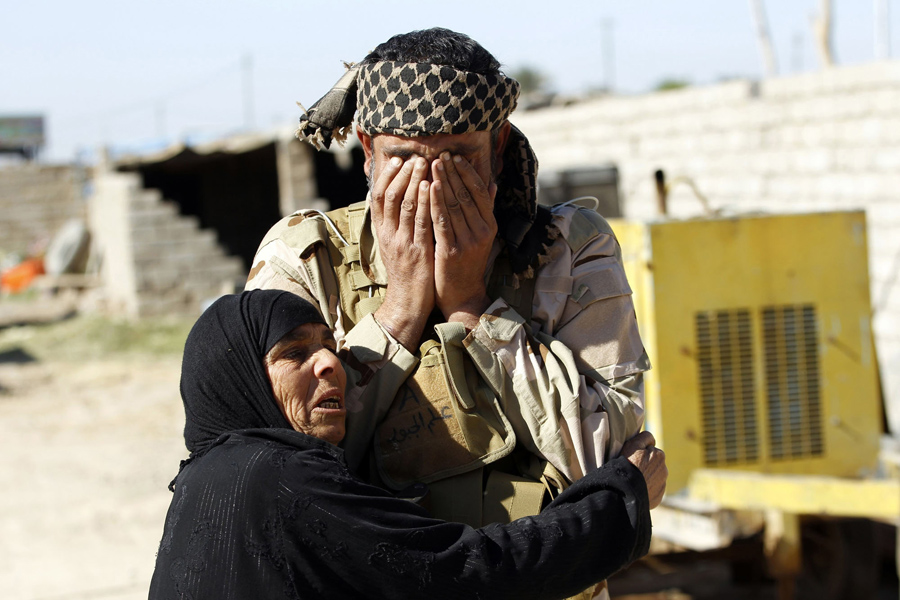 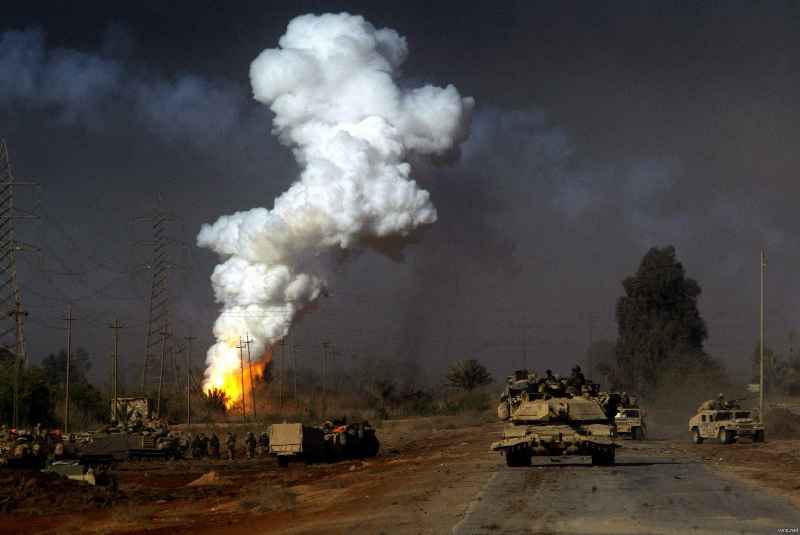 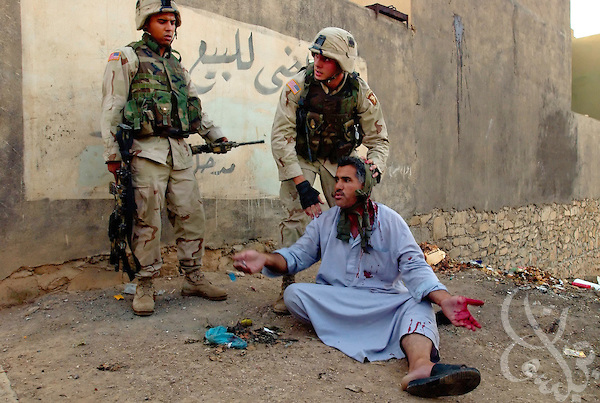 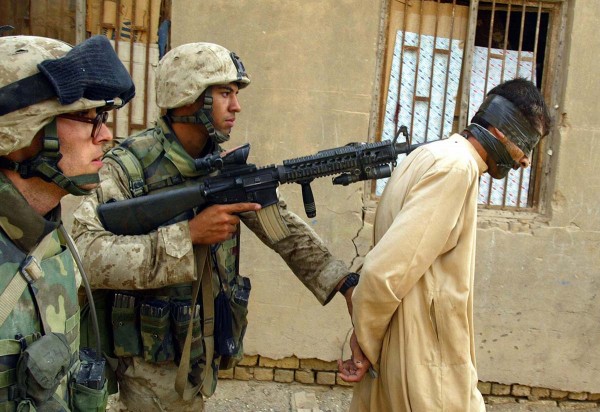 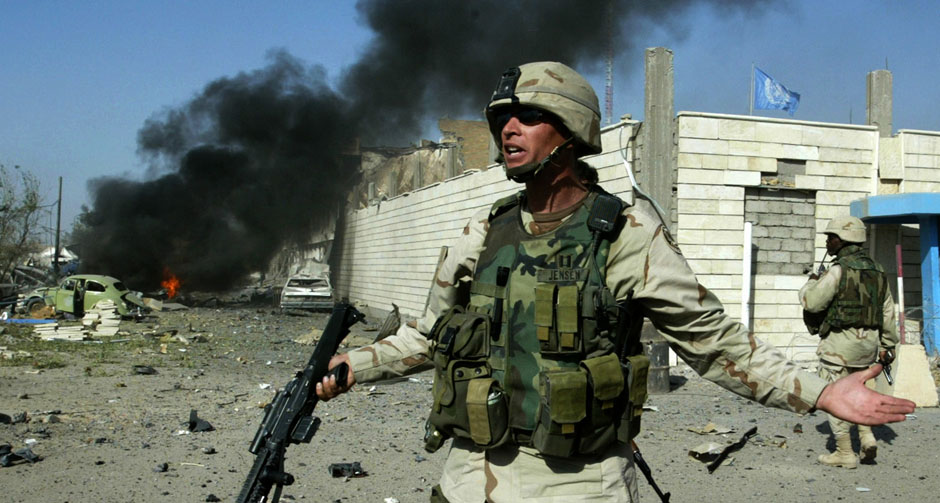 НАТО стремится приблизить свою инфраструктуру к границам Российской Федерации.
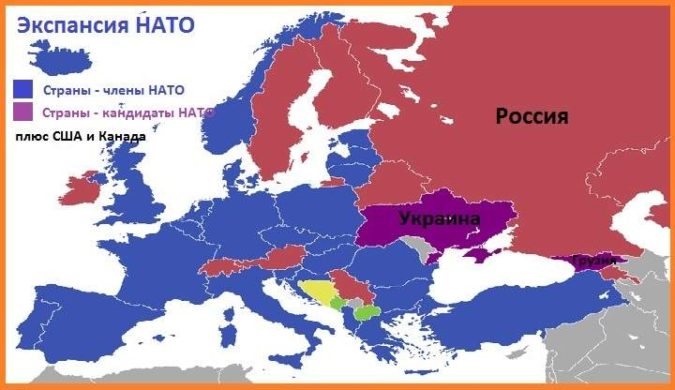 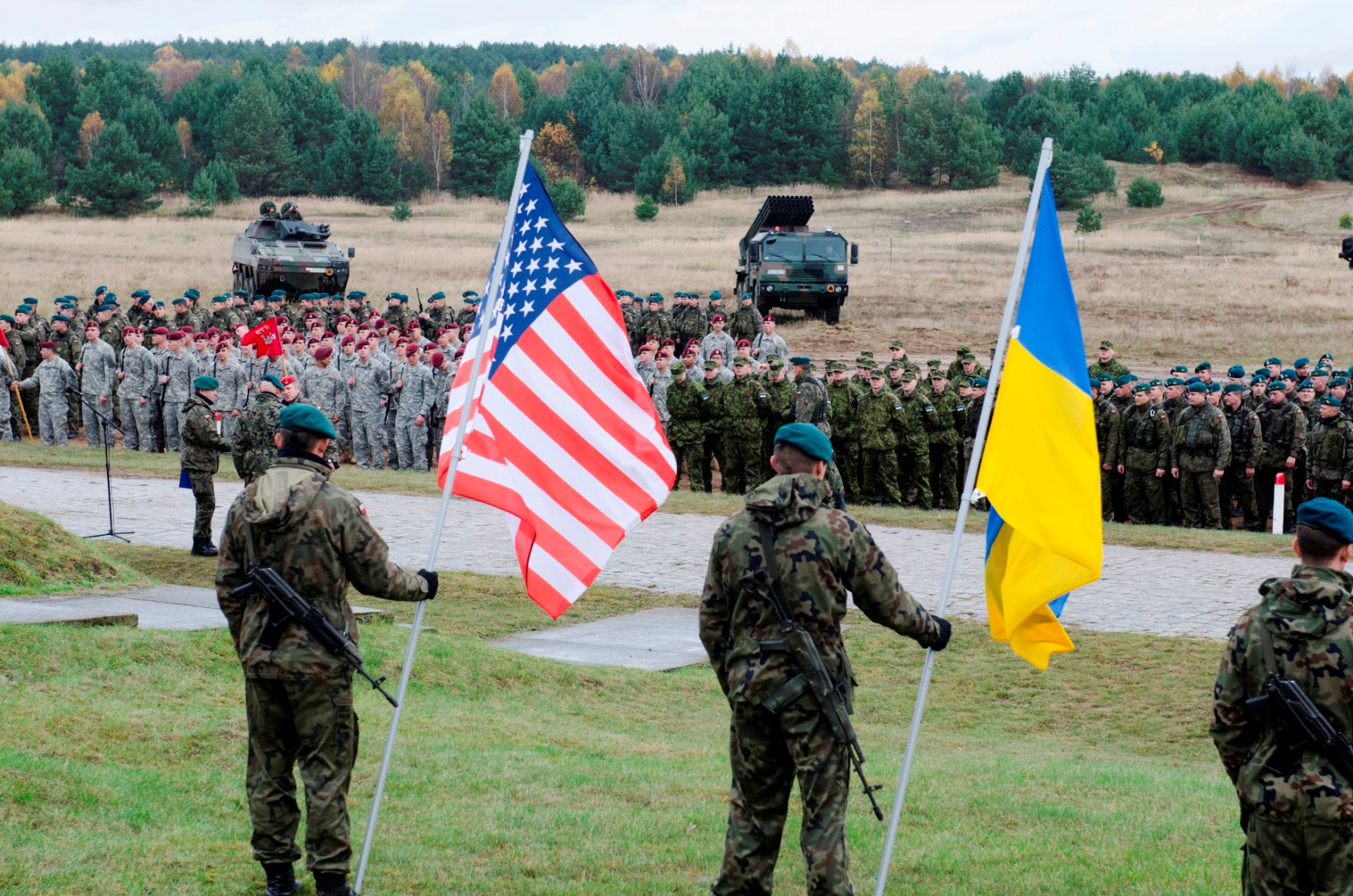 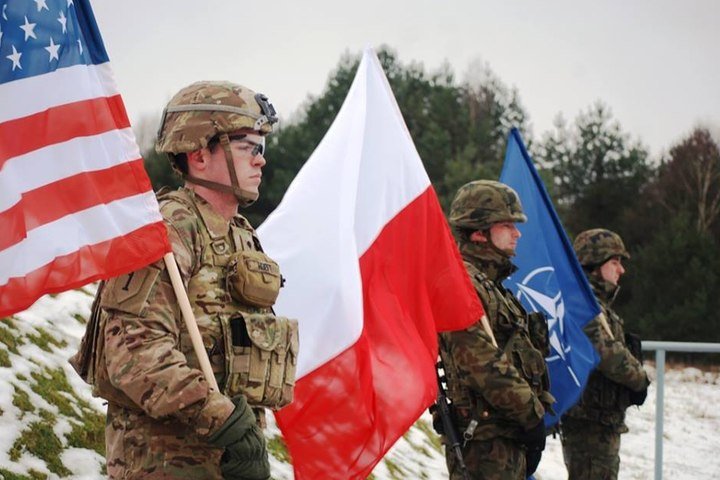 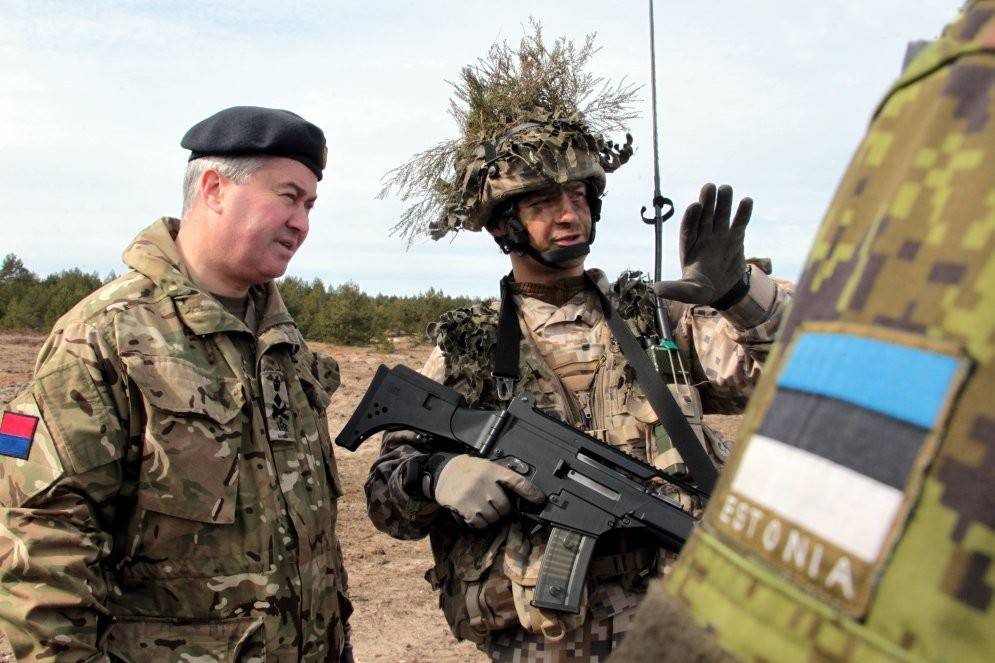 Стремление закрепиться в Грузии
НАТО в Прибалтике
НАТО в Польше
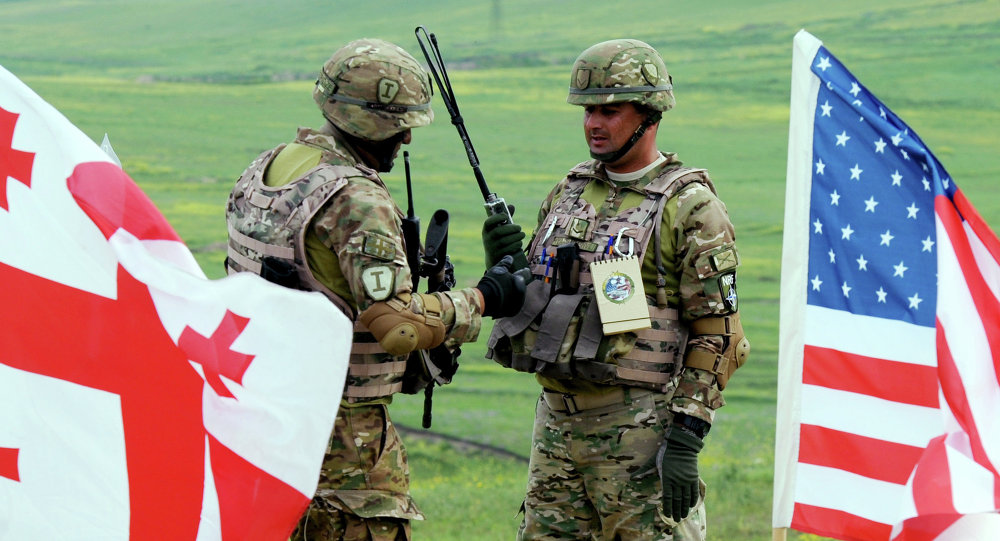 А так же на Украине
Попытка дестабилизировать обстановку в отдельных государствах и подорвать стратегическую стабильность.
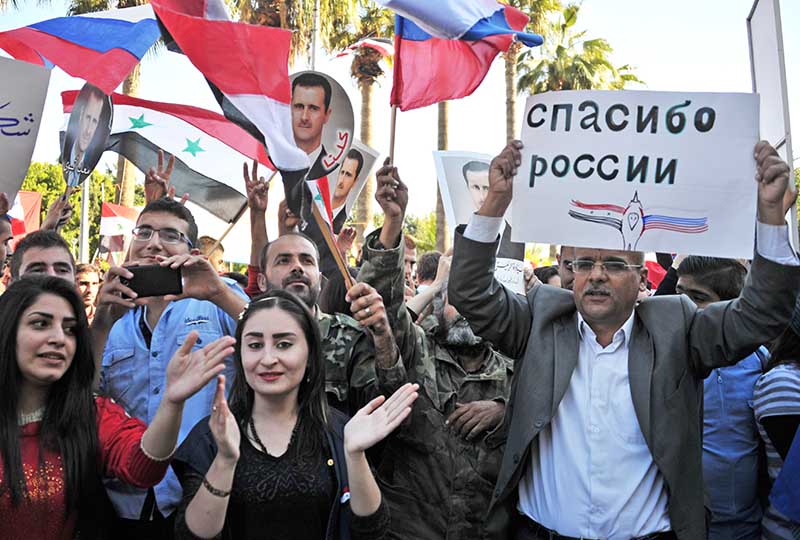 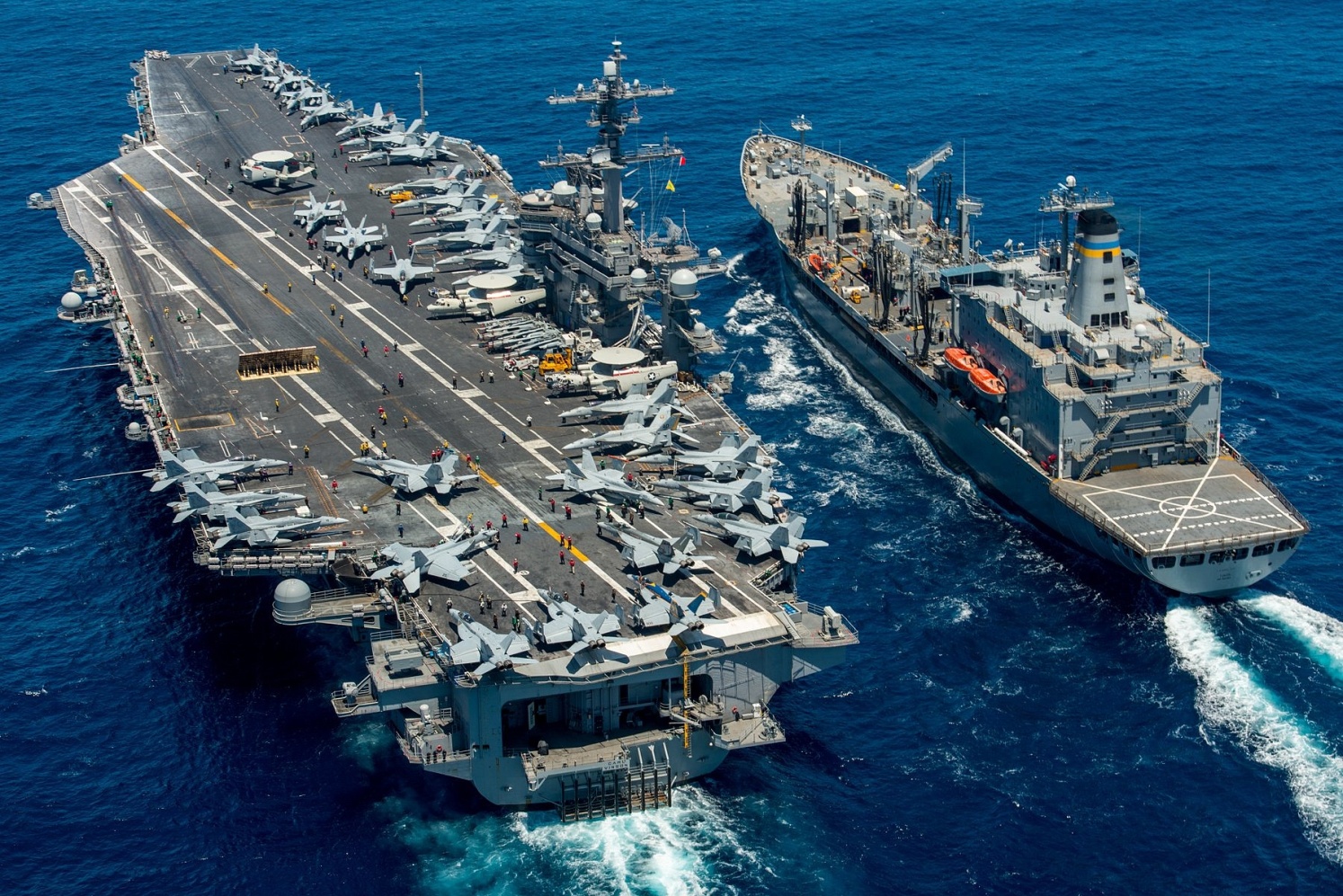 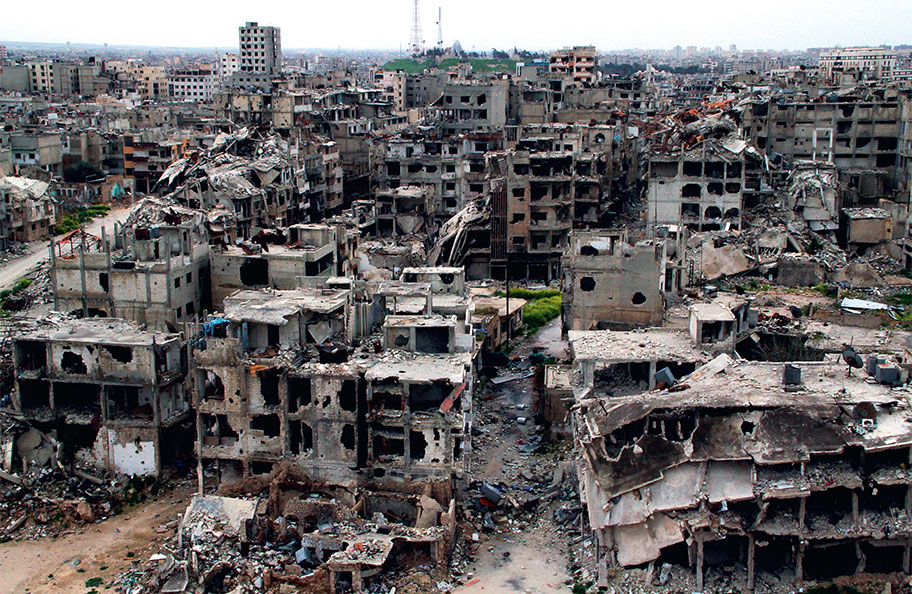 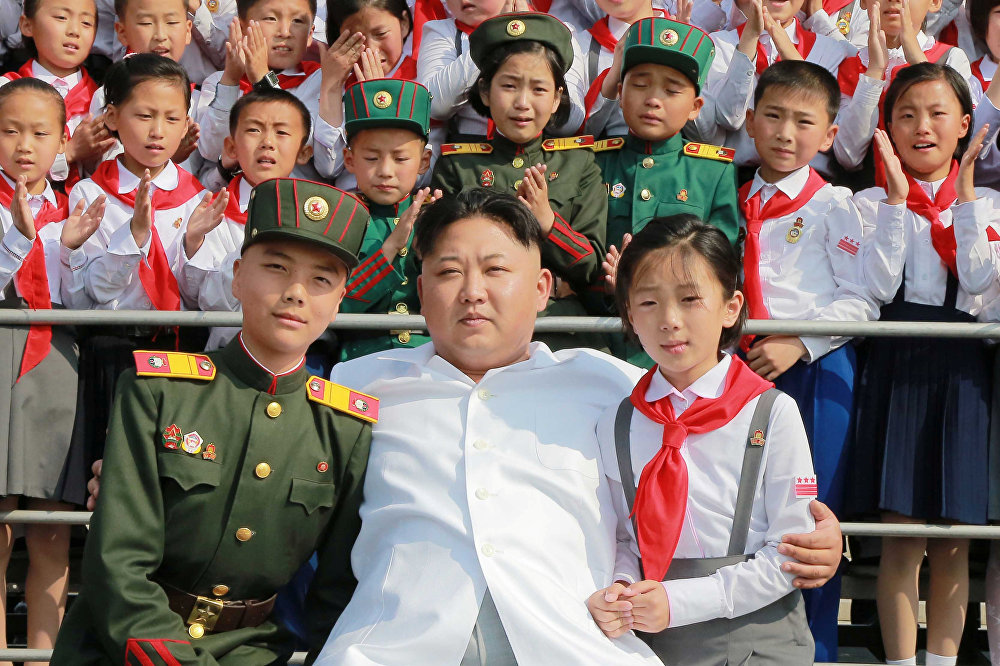 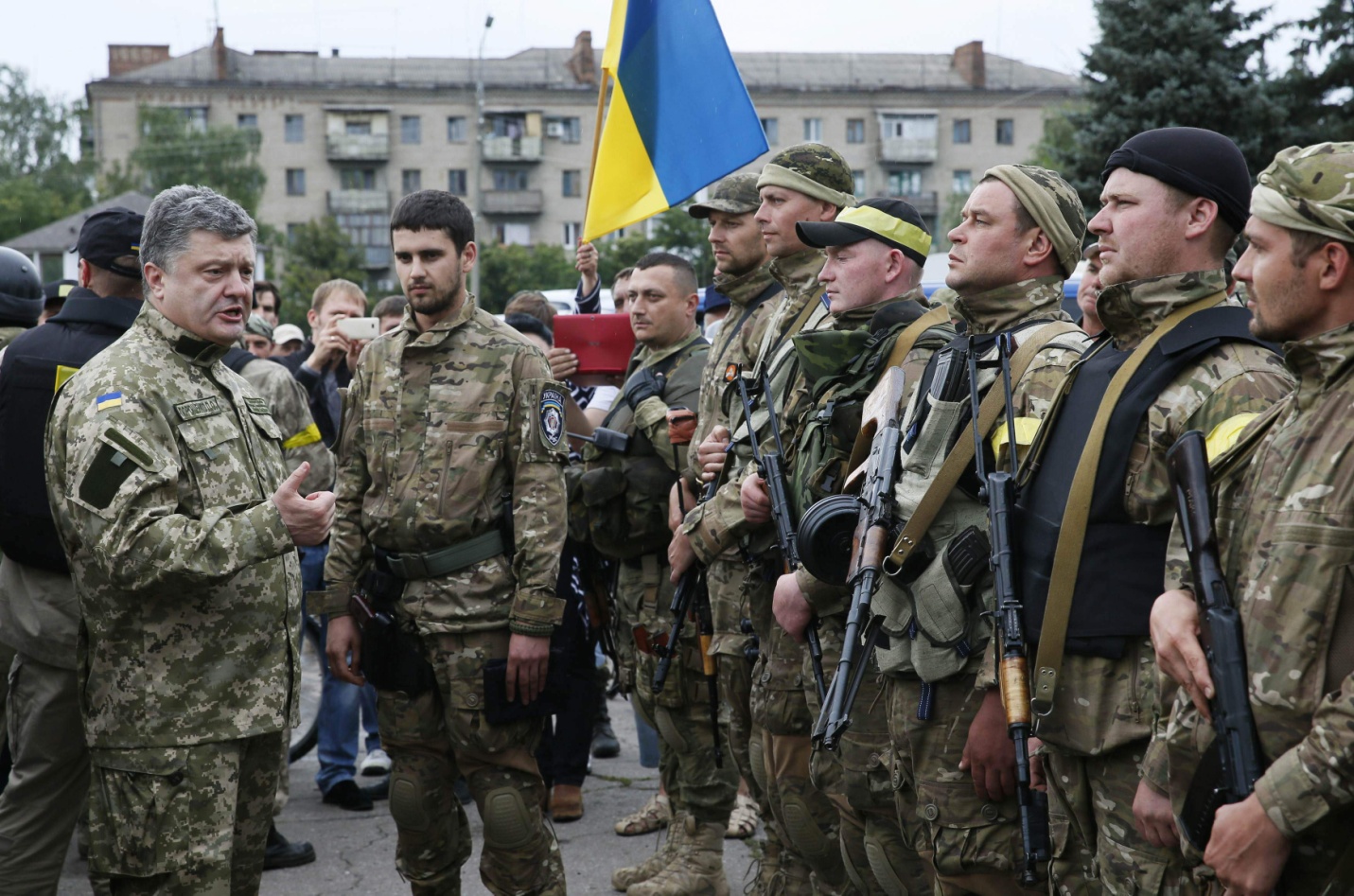 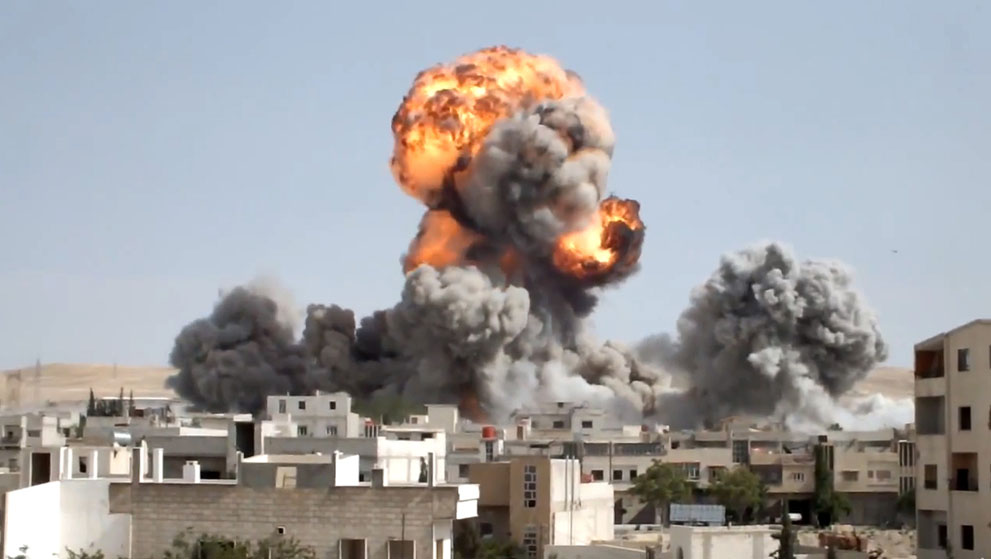 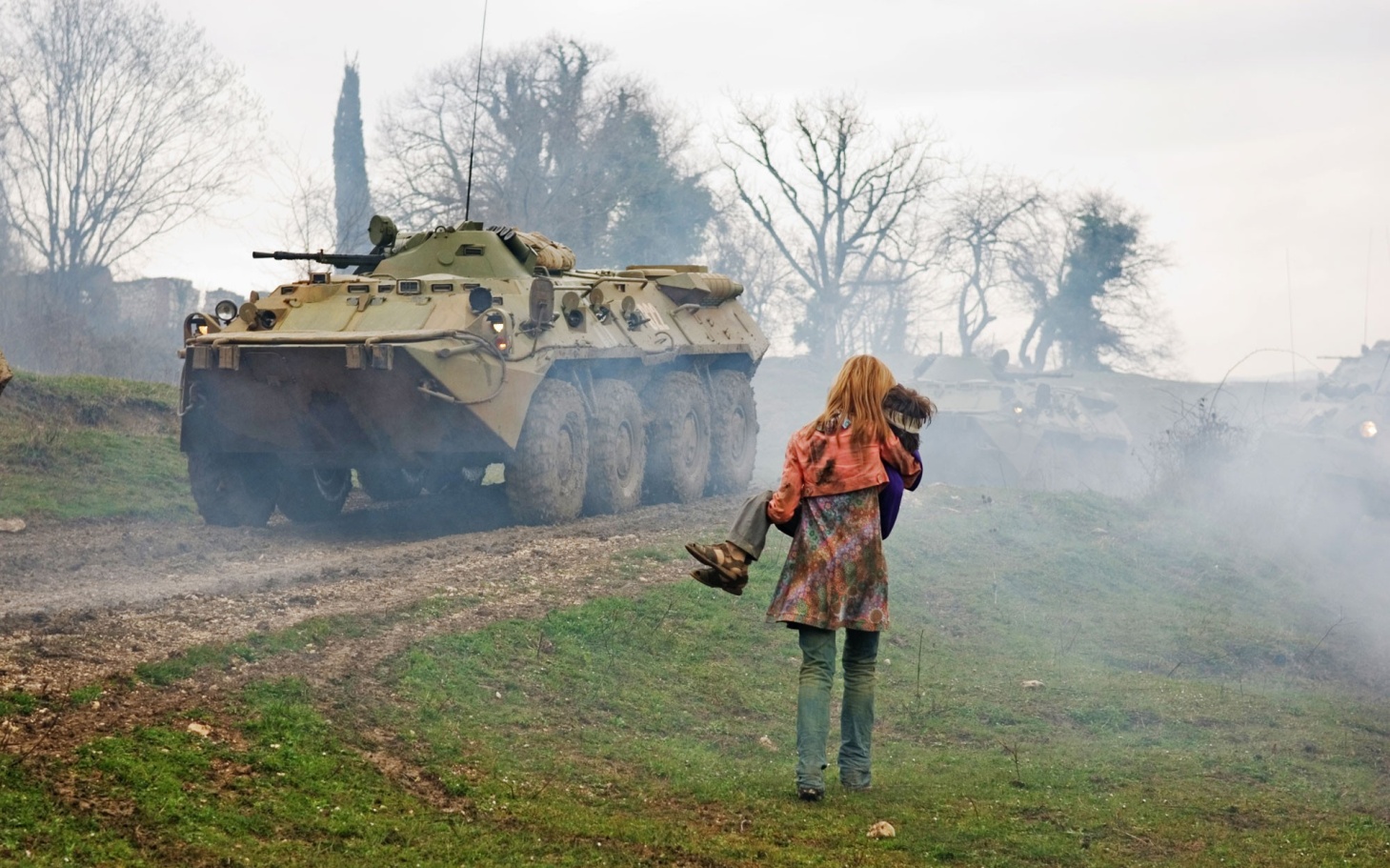 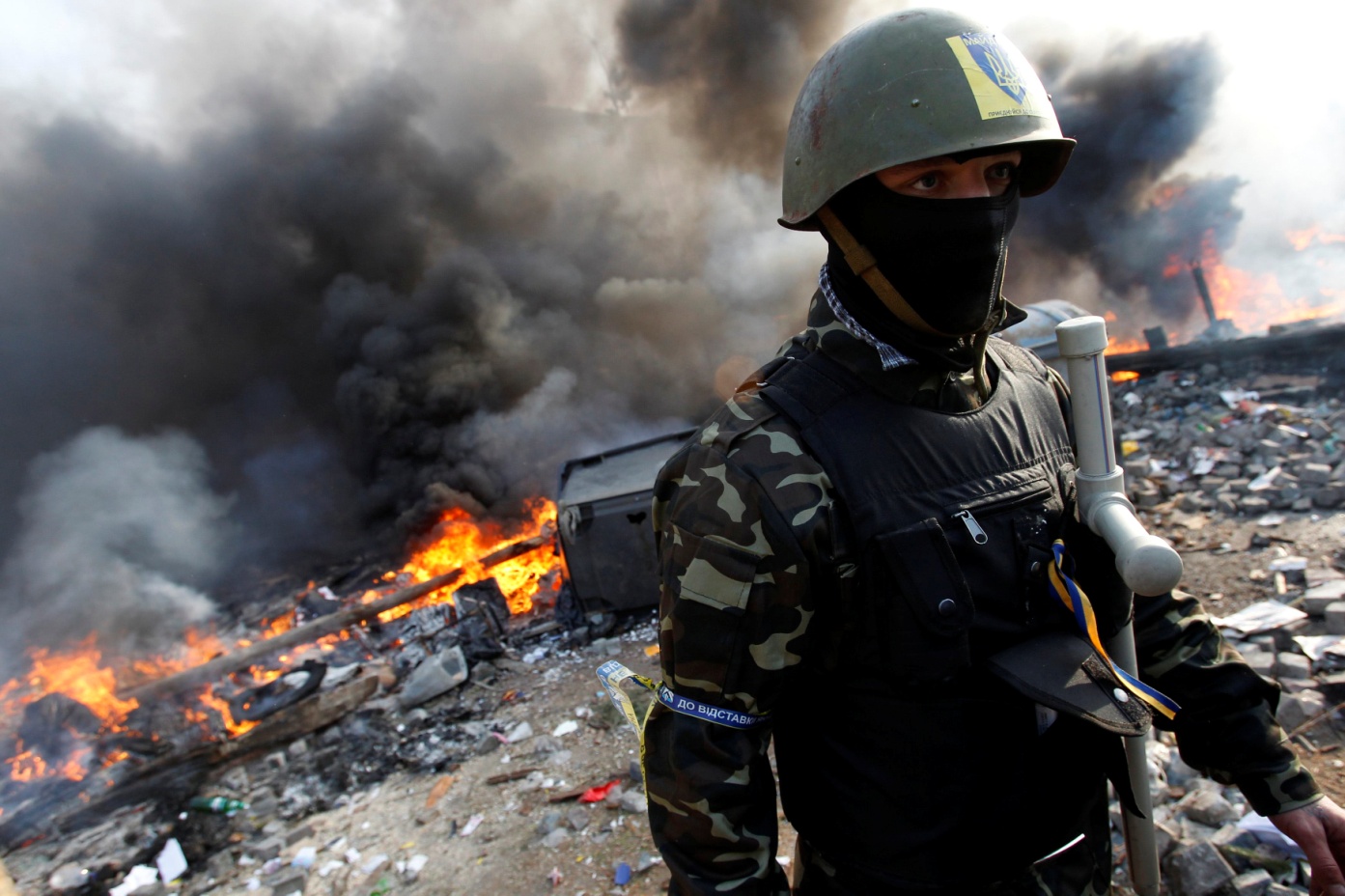 Украина
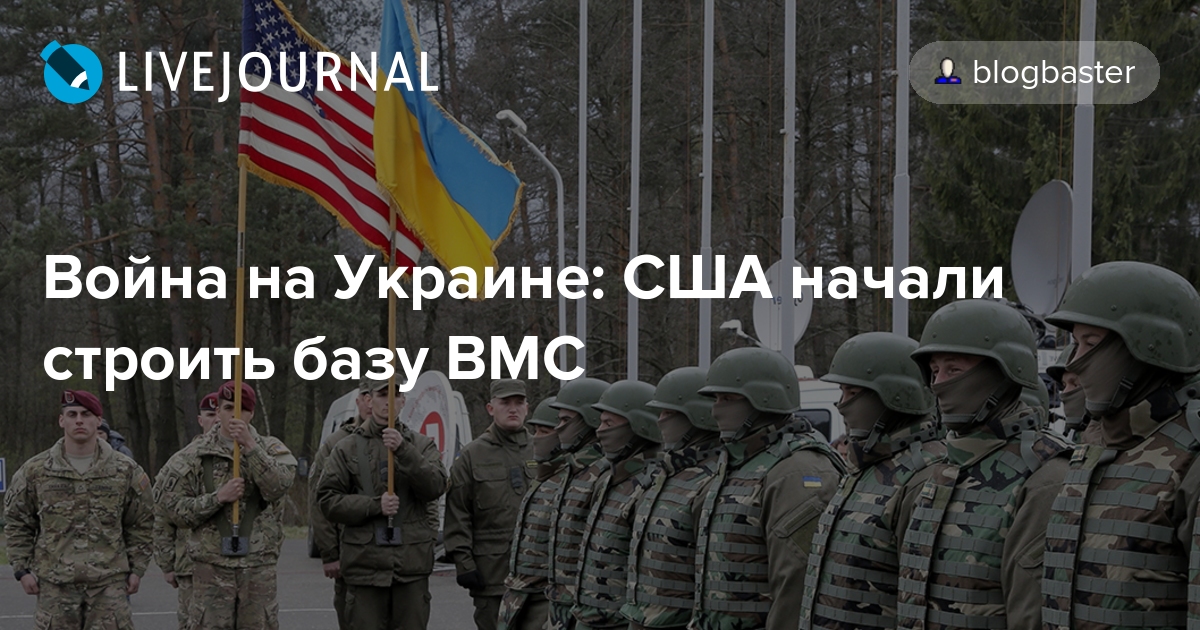 Сирия
и Ближний
Восток
Северная Корея
Создание и развёртывание систем стратегической противоракетной обороны. Это нарушает глобальную стабильность и соотношение сил
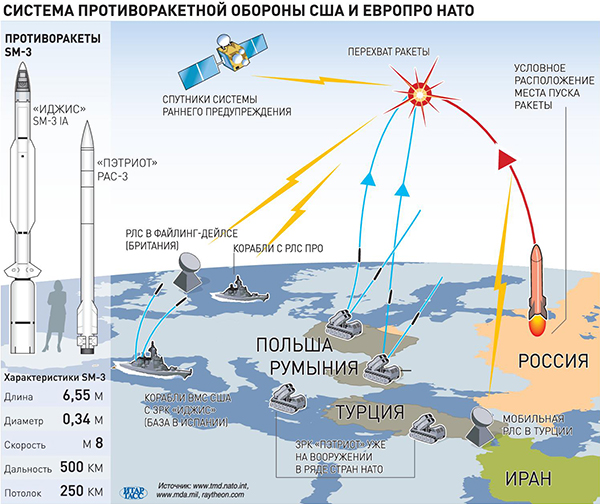 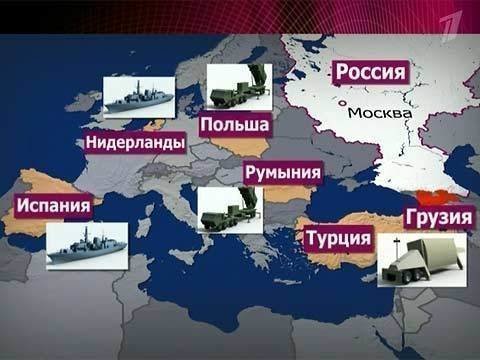 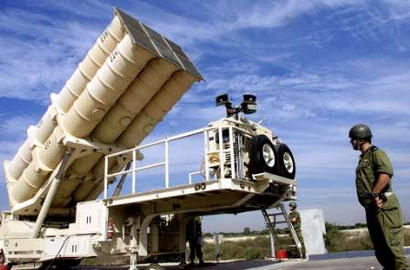 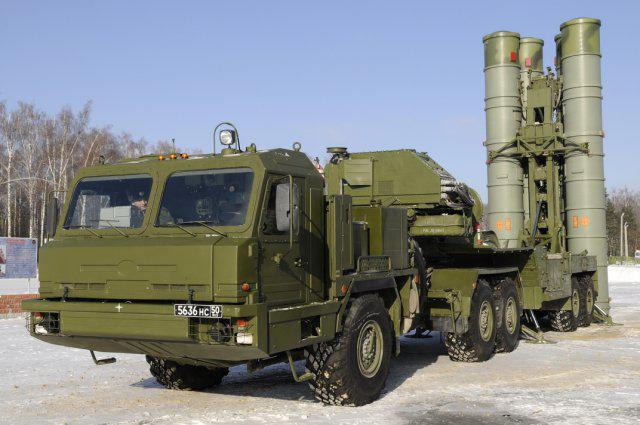 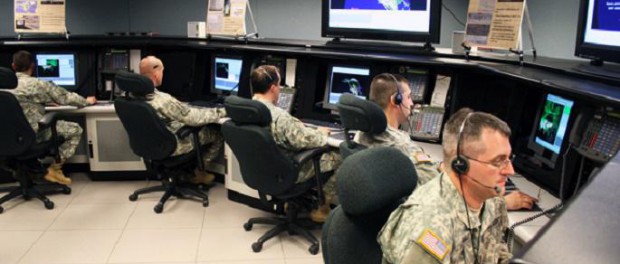 Территориальные претензии;
Распространение оружия массового поражения;
Распространение международного терроризма
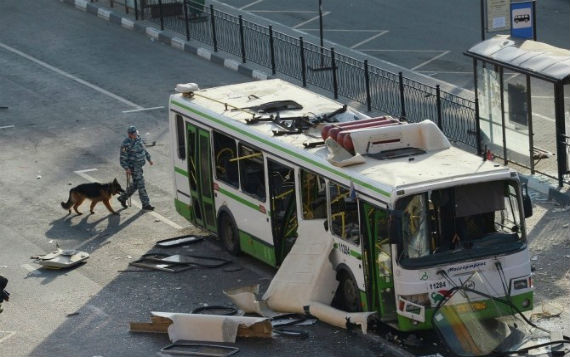 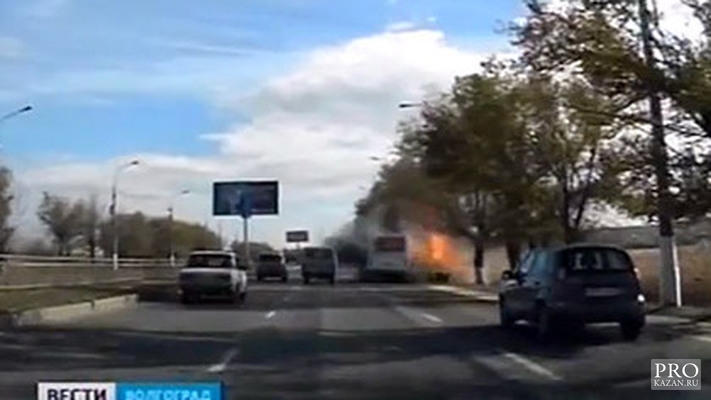 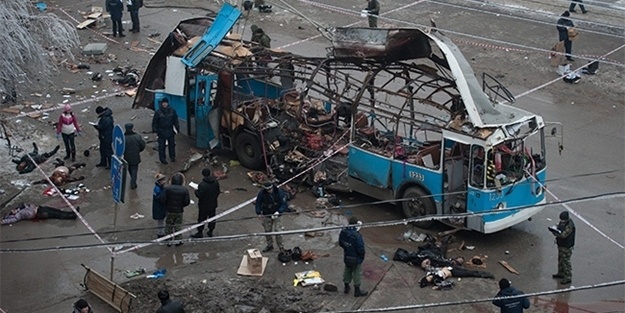 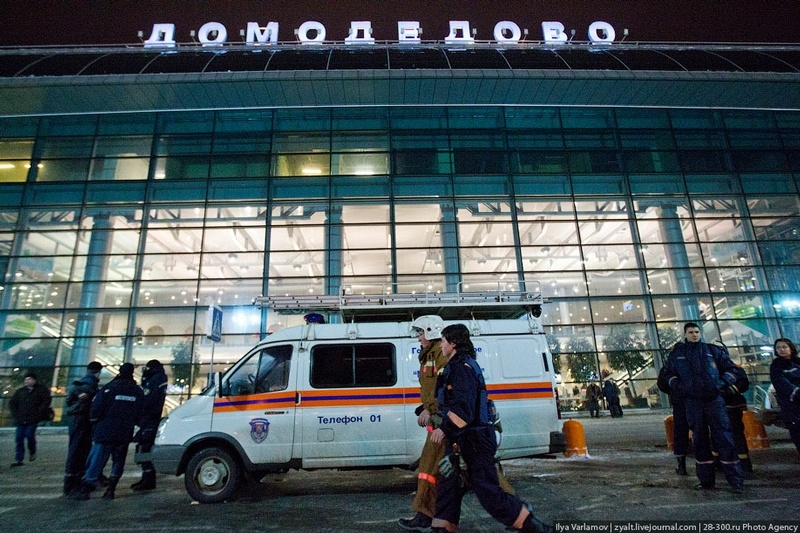 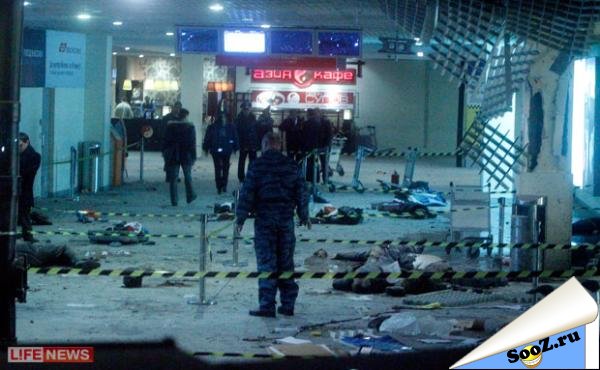 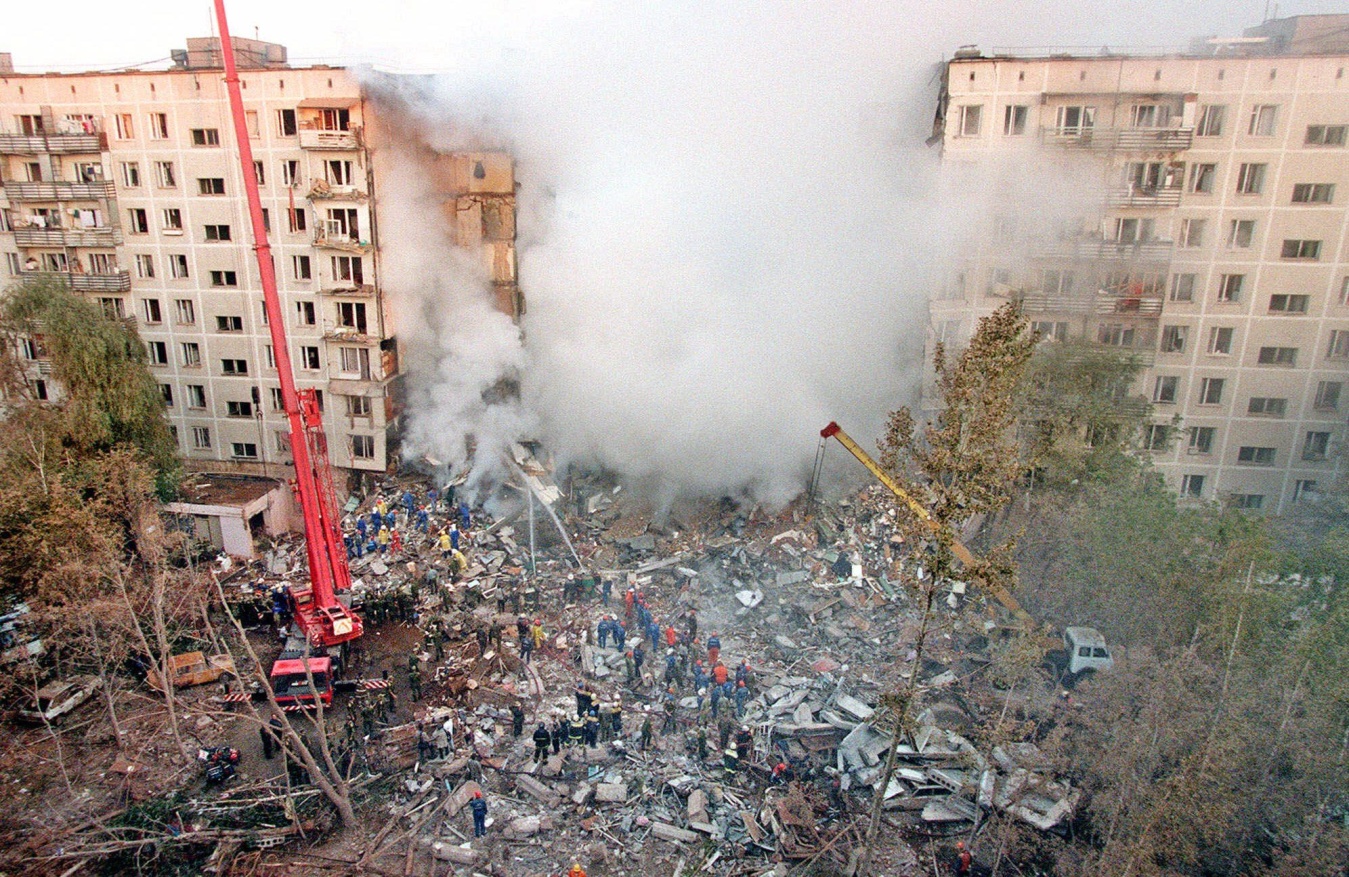 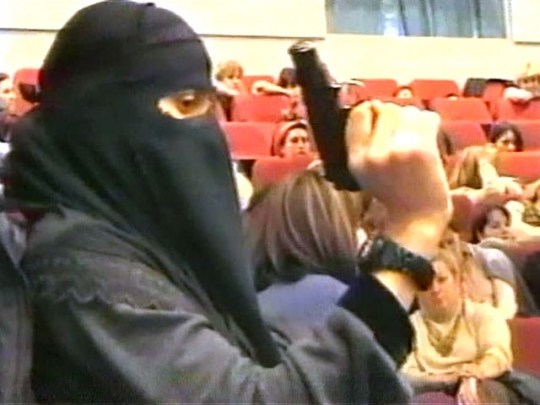 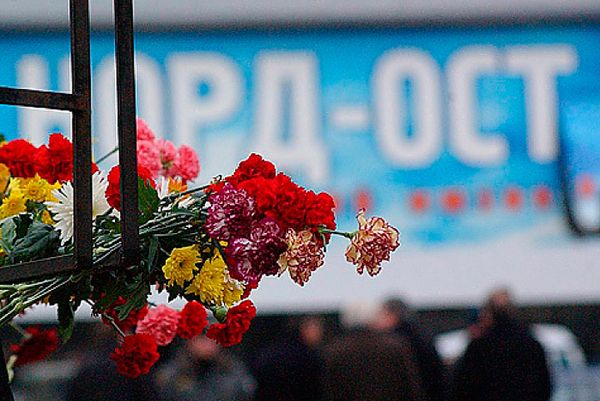 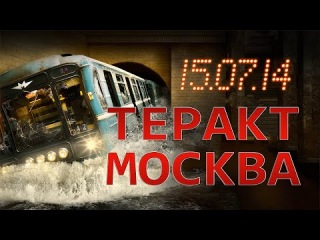 Основные внутренние военные опасности:
Попытка насильственного изменения конституционного строя Российской Федерации;
Подрыв суверенитета, единства и территориальной целостности РФ;
Дезорганизация функционирования органов государственной власти, государственных и военных объектов и СМИ.
Основные военные угрозы:
Резкое обострение военно-политической обстановки;
Воспрепятствие работе систем государственного и военного управления РФ;
Создание и подготовка незаконных вооружённых формирований;
Демонстрация военной силы;
Российская Федерация рассматривает возможность применения военной силы для обеспечения своей национальной безопасности, исходя из следующих принципов:
Применение всех сил и средств, включая ядерное оружие;
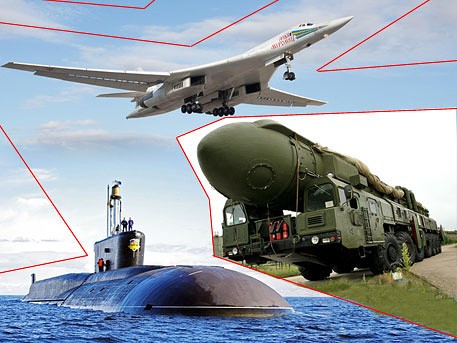 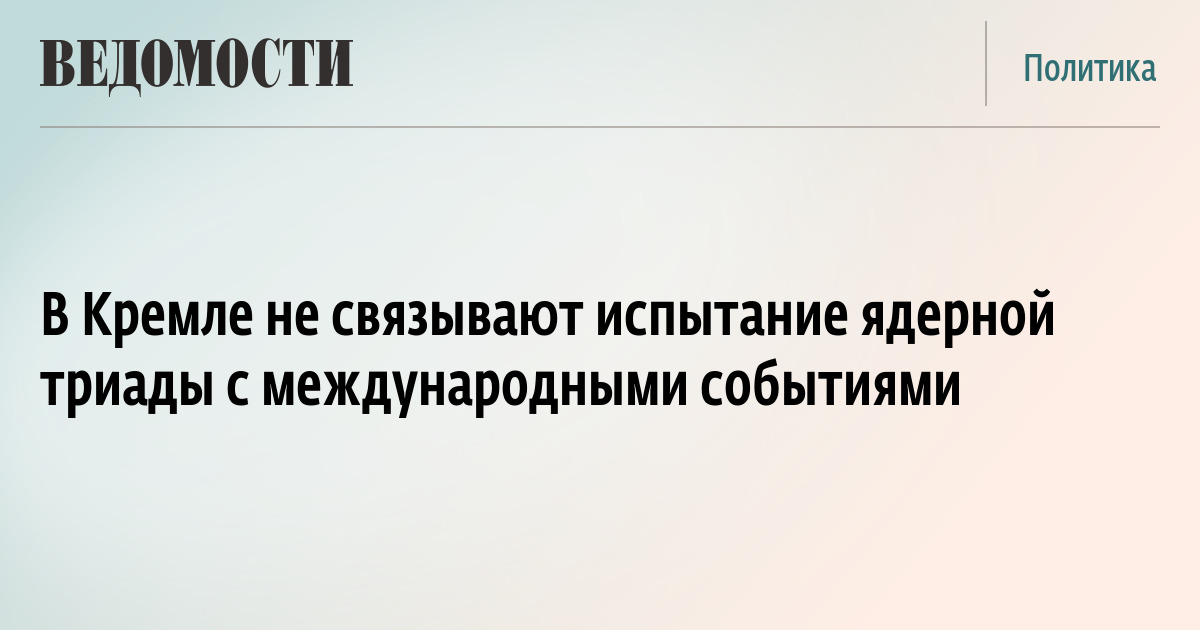 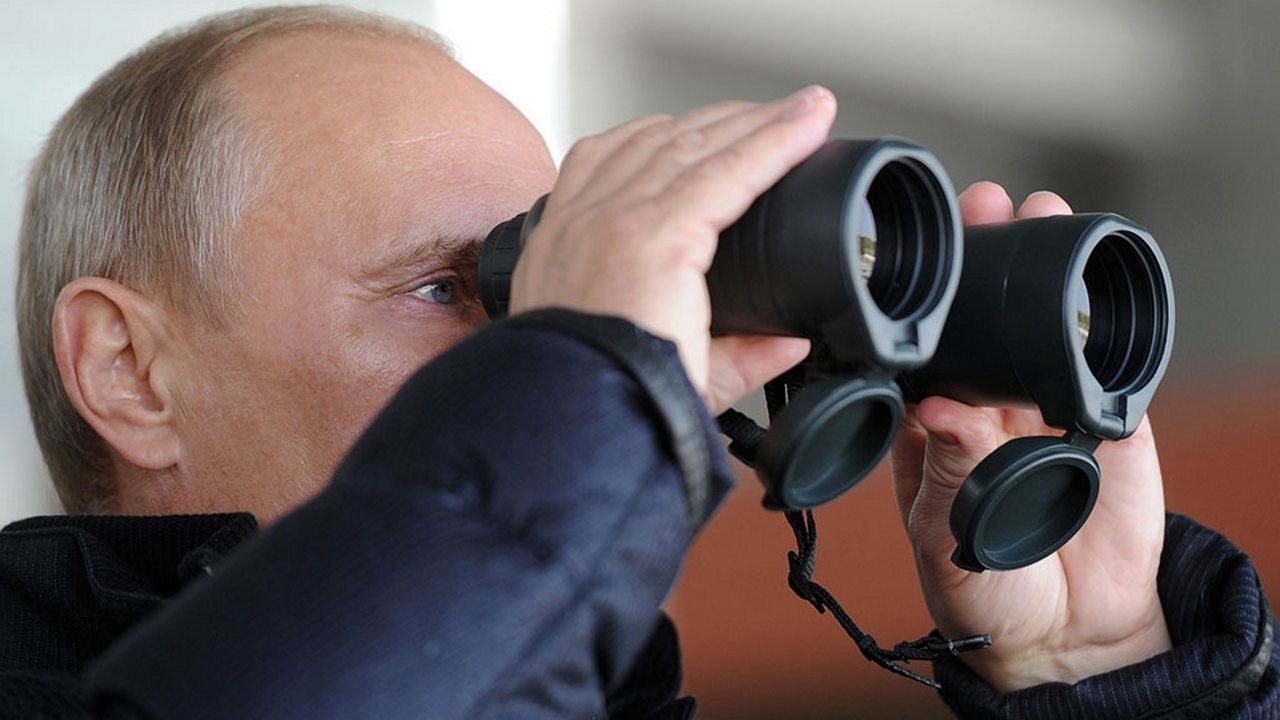 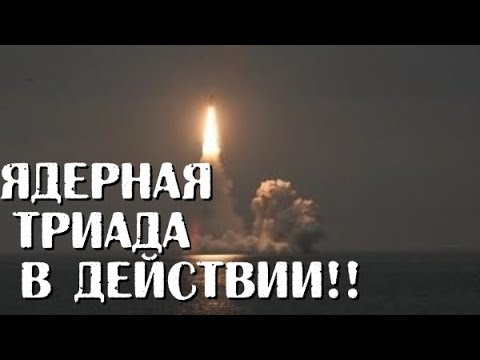 Анализ существующих угроз национальной безопасности России поставил на повестку дня вопрос о необходимости по укреплению и оснащению современным вооружением Вооружённых Сил Российской Федерации.
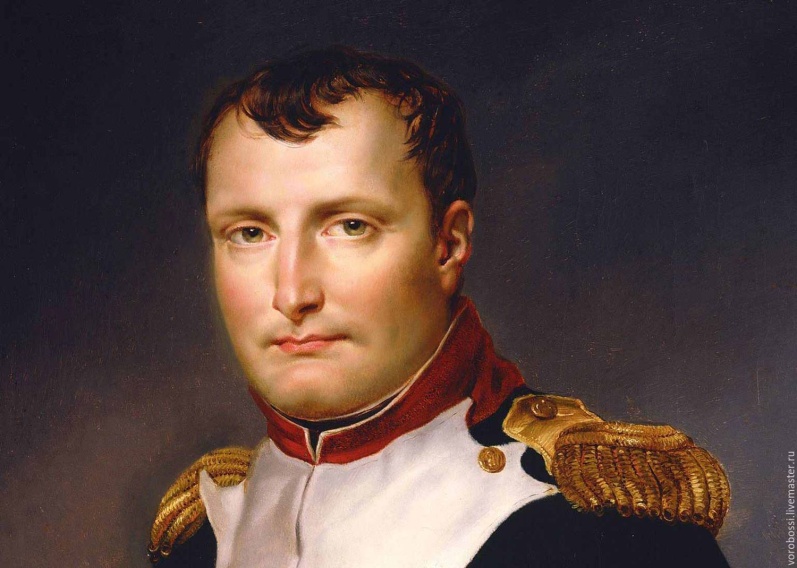 "Народ, не желающий кормить свою армию, будет вынужден кормить чужую" принадлежит французскому императору и полководцу Наполеону Бонапарту.